08.02.2022

Novelle des SGB VIII (KJSG)
Gesetz zur Stärkung von Kindern und Jugendlichen (Kinder- und Jugendstärkungsgesetz - KJSG)
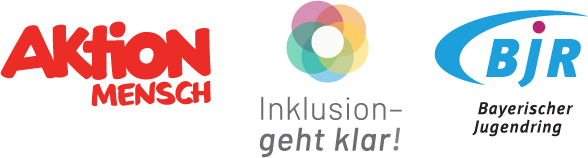 Ablauf
Einführung
Inklusion
Weitere gesetzliche Änderungen
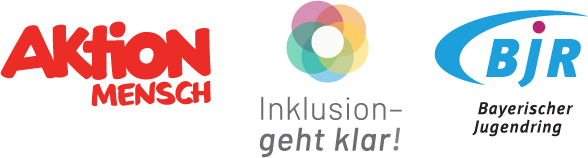 KJSG seit 09.06.2021
Besserer Kinder- und Jugendschutz
Stärkung von Kindern und Jugendlichen, die in Pflegefamilien oder in Einrichtungen der Erziehungshilfe aufwachsen
Hilfen aus einer Hand für Kinder und Jugendliche mit und ohne Behinderungen
Mehr Prävention vor Ort
Mehr Beteiligung von jungen Menschen, Eltern und Familien
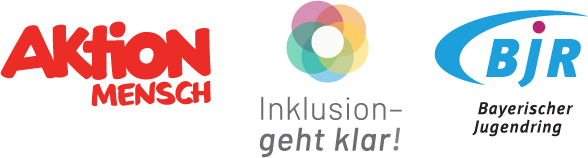 INKLUSION im KJSG seit 09.06.2021
Inklusion in der Kinder- und Jugendarbeit wird gestärkt
alle Kinder und Jugendlichen - ob mit Behinderung oder ohne - zum leistungsberechtigten Personenkreis der Kinder- und Jugendhilfe gehören und
die Zuständigkeit im Hinblick auf die Kostenübernahme nicht behinderungsbedingt wechselt
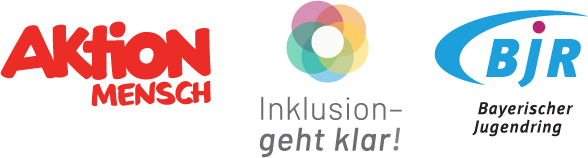 § 11 Abs. 1

Jungen Menschen sind die zur Förderung ihrer Entwicklung erforderlichen Angebote der Jugendarbeit zur Verfügung zu stellen. Sie sollen an den Interessen junger Menschen anknüpfen und von ihnen mitbestimmt und mitgestaltet werden, sie zur Selbstbestimmung befähigen und zu gesellschaftlicher Mitverantwortung und zu sozialem Engagement anregen und hinführen. Dabei sollen die Zugänglichkeit und Nutzbarkeit der Angebote für junge Menschen mit Behinderungen sichergestellt werden.
Sicherstellen, dass Aktivitäten, Einrichtungen, Maßnahmen der Jugendarbeit für alle jungen Menschen bereitgehalten werden. 
d.h. nicht, dass jede:r bei allem vollumfänglich mitmachen können muss 
sondern: 
es muss angemessene und zugängliche Angebote in der Gesamtvielfalt geben 
kein willkürlicher oder unangemessener Ausschluss junger Menschen von Aktivitäten aufgrund einer Behinderung
Adressaten der Norm:
öffentlicher Träger 
Landesregierungen
Kreisfreie Städte und Landkreise 
im Rahmen von Art. 30 AGSG: Gemeinden 
im Rahmen von Art. 31 AGSG: Bezirke
im Rahmen von Art. 32 AGSG: BJR
Rechtspflicht der Norm:
§ 11 = objektive Rechtsverpflichtung (Perspektive des Staates, kann nicht eingeklagt werden)
d.h. der öffentliche Träger muss die bedarfsgerechte Ausstattung der Jugendarbeit bereitstellen 
der Bedarf wird über die Jugendhilfeplanung ermittelt (Pflichtaufgabe der KOJA/Jugendämter)
Satz 3: „Soll“-Vorschrift = „muss wenn kann“
Auswirkungen:

Überprüfen der Jugendhilfepläne 
Überprüfen gesetzlicher Vorschriften 
Überprüfen von Förderrichtlinien und Vorgaben für Aktivitäten; Anpassen und ggf. Flexibilisieren (z.B. Altersgruppen)
Auswirkungen:

Überprüfen der möglichst weitreichenden Barrierefreiheit von Einrichtungen
Überprüfen von Aktivitäten und Leistungen aller Art 
Einzelfallbetrachtungen erforderlich
Rolle der freien Träger:

Reaktion auf die Ergebnisse der Überprüfungen
Pro-Aktives Tätigwerden hinsichtlich eigener Angebote 
Verhandlungen mit öffentlichen Träger bei festgestellten Bedarfen
Rolle der freien Träger:

Schulung von Personal und Ehrenamtlichen in Sachen Inklusion
Überprüfen eigener Einrichtungen (Bedarfsermittlung)
Einzelfallbetrachtungen bei Aktivitäten, Maßnahmen, Veranstaltungen
ZEITPLANUNG

Bis 2028 sollen alle Kinder und Jugendliche Anspruch auf die Leistungen der Kinder- und Jugendhilfe haben
Stufenverfahren ab 2021 – Kinder und Jugendliche bzw. deren Eltern haben Anspruch auf Beratung – Kostenträger müssen zusammenarbeiten
ZEITPLANUNG

Verfahrenslots:innen von 2024 -2028 bei den Jugendämtern – zur Unterstützung bei den Antragsteller:innen
2027 Überprüfung des KJSG
Ab 2028 sollen alle Kinder und Jugendliche unter dem Dach der Kinder- und Jugendhilfe Leistungen erhalten
Weitere relevante Änderungen
§ 4a: 		Selbstorganisierte Zusammenschlüsse
§§ 8, 10a: 	Beratungsanspruch
§§ 8a, 8b	spezifischer Kinderschutz - Behinderung
§ 9:		Ausgestaltung der SGB VIII-Leistungen
§ 9a:		Ombudsstellen
§ 45a: 	Einrichtungsbegriff
§§ 79 f.:	Gesamtverantwortung, Jugendhilfeplanung
§ 94: 		Kostenbeitrag 
§ 4 KKG: 	stärkere Verantwortungsgemeinschaft
§ 4a Selbstorganisierte Zusammenschlüsse
 (1) 1 Selbstorganisierte Zusammenschlüsse nach diesem Buch sind solche, in denen sich nicht in berufsständische Organisationen der Kinder- und Jugendhilfe eingebundene Personen, insbesondere Leistungsberechtigte und Leistungsempfänger nach diesem Buch sowie ehrenamtlich in der Kinder- und Jugendhilfe tätige Personen, nicht nur vorübergehend mit dem Ziel zusammenschließen, Adressatinnen und Adressaten der Kinder- und Jugendhilfe zu unterstützen, zu begleiten und zu fördern, sowie Selbsthilfekontaktstellen. 2 Sie umfassen Selbstvertretungen sowohl innerhalb von Einrichtungen und Institutionen als auch im Rahmen gesellschaftlichen Engagements zur Wahrnehmung eigener Interessen sowie die verschiedenen Formen der Selbsthilfe.

(2) Die öffentliche Jugendhilfe arbeitet mit den selbstorganisierten Zusammenschlüssen zusammen, insbesondere zur Lösung von Problemen im Gemeinwesen oder innerhalb von Einrichtungen zur Beteiligung in diese betreffenden Angelegenheiten, und wirkt auf eine partnerschaftliche Zusammenarbeit mit diesen innerhalb der freien Jugendhilfe hin.

(3) Die öffentliche Jugendhilfe soll die selbstorganisierten Zusammenschlüsse nach Maßgabe dieses Buches anregen und fördern.
§ 4a Selbstorganisierte Zusammenschlüsse
 
Selbstorganisierte Zusammenschlüsse nach diesem Buch sind solche

in denen sich nicht in berufsständische Organisationen der Kinder- und Jugendhilfe eingebundene Personen:
insbesondere Leistungsberechtigte und Leistungsempfänger nach diesem Buch sowie 
ehrenamtlich in der Kinder- und Jugendhilfe tätige Personen, 

nicht nur vorübergehend mit dem Ziel zusammenschließen

um Adressatinnen und Adressaten der Kinder- und Jugendhilfe zu unterstützen, zu begleiten und 
zu fördern

Sie umfassen Selbstvertretungen sowohl innerhalb von Einrichtungen und Institutionen als auch im Rahmen gesellschaftlichen Engagements zur Wahrnehmung eigener Interessen sowie die verschiedenen Formen der Selbsthilfe
§ 4a Selbstorganisierte Zusammenschlüsse
 
Selbstvertretung bedeutet
dass Leistungsempfänger*innen Kinder- und Jugendhilfeleistungen sich selbst vertreten oder
durch ehrenamtlich in der Kinder- und Jugendhilfe tätige Personen
und 
ihre Interessen nicht durch Haupt- oder Ehrenamtliche vertreten lassen, die nicht selbst Leistungsempfänger*innen sind oder waren

Beispiele:
 Selbsthilfeorganisationen „Careleavern“
	Junge Menschen aus Einrichtungen der Kinder- und Jugendhilfe und Pflegefamilien die 	sich selbst auf dem Weg in die Selbständigkeit unterstützen
§ 4a Selbstorganisierte Zusammenschlüsse
 
Selbstvertretung bedeutet
dass Leistungsempfänger*innen Kinder- und Jugendhilfeleistungen sich selbst vertreten oder
durch ehrenamtlich in der Kinder- und Jugendhilfe tätige Personen
und 
ihre Interessen nicht durch Haupt- oder Ehrenamtliche vertreten lassen, die nicht selbst Leistungsempfänger*innen sind oder waren

Beispiele:
Interessenvertretungen:
Von Eltern oder Pflegeeltern
im Rahmen der Mitbestimmung in Einrichtungen und Institutionen der Kinder- und Jugendhilfe oder 
im Rahmen gesellschaftlichen Engagements im Gemeinwesen auf politischer Ebene
 zu vertreten oder sich in der Selbsthilfe zu engagieren.

<-> nicht in berufsständische Organisationen der Kinder- und Jugendhilfe eingebundene Personen:
z.B. Zusammenschlüsse von Fachkräften in einzelnen Tätigkeitsbereichen der Jugendhilfe
§ 4a Selbstorganisierte Zusammenschlüsse
 
die sich nicht nur vorübergehend zusammengeschlossen haben

Beispiele:
auf Dauer angelegte Zusammenschlüsse
aber auch projektartig auf ein gewisses Ziel ausgerichtete Zusammenschlüsse, die sich nach Zielerreichung wieder auflösen

<->
Spontan erfolgte Treffen
[Speaker Notes: Gebäude in Einrichtungen]
§ 4a Selbstorganisierte Zusammenschlüsse
 
Organisationsgrad

Halbwegs festgelegte und nach außen erkennbare Organisation sein
vereinbarte bzw. abgestimmte Mitverantwortung zu bestimmten Themen im Gemeinwesen
§ 4a Selbstorganisierte Zusammenschlüsse
 (1) 1 Selbstorganisierte Zusammenschlüsse nach diesem Buch sind solche, in denen sich nicht in berufsständische Organisationen der Kinder- und Jugendhilfe eingebundene Personen, insbesondere Leistungsberechtigte und Leistungsempfänger nach diesem Buch sowie ehrenamtlich in der Kinder- und Jugendhilfe tätige Personen, nicht nur vorübergehend mit dem Ziel zusammenschließen, Adressatinnen und Adressaten der Kinder- und Jugendhilfe zu unterstützen, zu begleiten und zu fördern, sowie Selbsthilfekontaktstellen. 2 Sie umfassen Selbstvertretungen sowohl innerhalb von Einrichtungen und Institutionen als auch im Rahmen gesellschaftlichen Engagements zur Wahrnehmung eigener Interessen sowie die verschiedenen Formen der Selbsthilfe.

(2) Die öffentliche Jugendhilfe arbeitet mit den selbstorganisierten Zusammenschlüssen zusammen, insbesondere zur Lösung von Problemen im Gemeinwesen oder innerhalb von Einrichtungen zur Beteiligung in diese betreffenden Angelegenheiten, und wirkt auf eine partnerschaftliche Zusammenarbeit mit diesen innerhalb der freien Jugendhilfe hin.

(3) Die öffentliche Jugendhilfe soll die selbstorganisierten Zusammenschlüsse nach Maßgabe dieses Buches anregen und fördern.
§ 4a Selbstorganisierte Zusammenschlüsse

(2) Die öffentliche Jugendhilfe arbeitet mit den selbstorganisierten Zusammenschlüssen zusammen, insbesondere zur Lösung von Problemen im Gemeinwesen oder innerhalb von Einrichtungen zur Beteiligung in diese betreffenden Angelegenheiten, und wirkt auf eine partnerschaftliche Zusammenarbeit mit diesen innerhalb der freien Jugendhilfe hin.

Abs. 2 verpflichtet die Träger der öffentlichen Jugendhilfe zur Kooperation mit den selbstorganisierten Zusammenschlüssen.
Bespiele: 
Lösung von Problemen im Gemeinwesen oder 
innerhalb von Einrichtungen zur Beteiligung in diese betreffenden Angelegenheiten
 Außerdem sollen die Träger der öffentlichen Jugendhilfe darauf hinwirken, dass „die etablierten“ bzw. „bisher üblichen“ Träger der freien Jugendhilfe mit den selbstorganisierten Zusammenschlüssen partnerschaftlich zusammenarbeiten
Wichtig ist, dass es sich um keinen Rechtsanspruch handelt, der gerichtlich durchgesetzt werden kann!
§ 4a Selbstorganisierte Zusammenschlüsse
 (1) 1 Selbstorganisierte Zusammenschlüsse nach diesem Buch sind solche, in denen sich nicht in berufsständische Organisationen der Kinder- und Jugendhilfe eingebundene Personen, insbesondere Leistungsberechtigte und Leistungsempfänger nach diesem Buch sowie ehrenamtlich in der Kinder- und Jugendhilfe tätige Personen, nicht nur vorübergehend mit dem Ziel zusammenschließen, Adressatinnen und Adressaten der Kinder- und Jugendhilfe zu unterstützen, zu begleiten und zu fördern, sowie Selbsthilfekontaktstellen. 2 Sie umfassen Selbstvertretungen sowohl innerhalb von Einrichtungen und Institutionen als auch im Rahmen gesellschaftlichen Engagements zur Wahrnehmung eigener Interessen sowie die verschiedenen Formen der Selbsthilfe.

(2) Die öffentliche Jugendhilfe arbeitet mit den selbstorganisierten Zusammenschlüssen zusammen, insbesondere zur Lösung von Problemen im Gemeinwesen oder innerhalb von Einrichtungen zur Beteiligung in diese betreffenden Angelegenheiten, und wirkt auf eine partnerschaftliche Zusammenarbeit mit diesen innerhalb der freien Jugendhilfe hin.

(3) Die öffentliche Jugendhilfe soll die selbstorganisierten Zusammenschlüsse nach Maßgabe dieses Buches anregen und fördern.
§ 4a Selbstorganisierte Zusammenschlüsse

(3) Die öffentliche Jugendhilfe soll die selbstorganisierten Zusammenschlüsse nach Maßgabe dieses Buches anregen und fördern.
§ 4a Selbstorganisierte Zusammenschlüsse

(3) Die öffentliche Jugendhilfe soll die selbstorganisierten Zusammenschlüsse nach Maßgabe dieses Buches anregen und fördern.

 Beratung, Infrastruktur, (mögliche) finanzielle Zuschüsse etc.

Was ist in diesem Absatz noch wichtig?
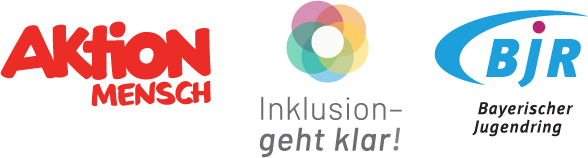 § 4a Selbstorganisierte Zusammenschlüsse

(3) Die öffentliche Jugendhilfe soll die selbstorganisierten Zusammenschlüsse nach Maßgabe dieses Buches anregen und fördern.

Soll-Vorschrift
„nach Maßgabe dieses Buches“ 
Voraussetzungen für Förderungen, insb. § 74 SGB VIII müssen also trotzdem gegeben sein!
Bei Jugendorganisationen und ihrer Zusammenschlüsse besteht eine spezielle Förderverpflichtung, da § 12 SGB Ist-Vorschrift -> §§ 74, 75 SGB VIII
Entwicklung von Ideen zur Förderung der örtlichen und überörtlichen Selbstorganisation
Allgemeiner Gleichheitsgrundsatz ist zu beachten
§ 4a Selbstorganisierte Zusammenschlüsse
 
Dem Jugendhilfeausschuss sollen als beratende Mitglieder selbstorganisierte Zusammenschlüsse nach § 4a angehören (§ 71 Abs. 2 SGB VIII)

Konfliktpotential?
	Voraussetzungen für Förderungen, § 74 SGB VIII – u.a. Ziele des Grundgesetzes
	für die Anhörung im Jugendhilfeausschuss ist davon aber nicht die Rede

-> Unterausschüsse bilden
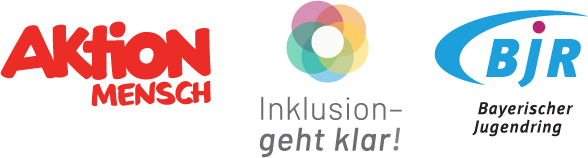 Kompetenter spezifischer Kinderschutz für Kinder und Jugendliche mit Behinderungen

 „insoweit erfahrene Fachkraft“ bei Verdacht auf Kindeswohlgefährdung auch auf spezifische Schutzbedürfnisse von jungen Menschen mit Behinderung ausgerichtet, § 8a Abs. 4 S. 2 SGB VIII (i.Allg.)
Beratungsanspruch von Personen die beruflich mit Kindern und Jugendlichen in Kontakt stehen - also auch bei jungen Menschen mit Behinderung“, § 8b Abs. 3 SGB VIII (Einzelfall)
§§ 8 III, IV und 10a – Beratungsansprüche
 
 § 8 Abs. 3 SGB VIII: Beratungsanspruch
„Kinder und Jugendliche haben den Anspruch (an allen sie betreffenden Entscheidungen der öffentlichen Jugendhilfe) auf Beratung ohne Kenntnis des Personensorgeberechtigten, solange durch die Mitteilung an den Personensorgeberechtigten der Beratungszweck vereitelt würde“
Früher war noch die Voraussetzung: wenn die Beratung auf Grund einer Not- und Konfliktlage erforderlich ist
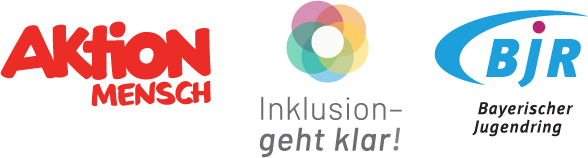 §§ 8 III, IV und 10a – Beratungsansprüche
 
 § 8 Abs. 4 SGB VIII: Art und Weise der Beratung
„Beteiligung und Beratung von Kindern und Jugendlichen nach diesem Buch erfolgen in einer für sie verständlichen, nachvollziehbaren und wahrnehmbaren Form “

Kommunikation nach dem Entwicklungsstand und der Beeinträchtigung
„Leichte Sprache“
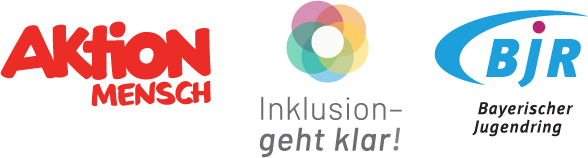 [Speaker Notes: Aus der Vorschrift folgt, dass eine dem Entwicklungsstand der Kinder und eine Beeinträchtigung berücksichtigende Kommunikation zu führen ist. Welche Form wahrnehmbar ist, richtet sich nach dem Einzelfall. In Bezug auf Kinder und Jugendliche mit Behinderungen weist der Gesetzgeber insbesondere auf die „Leichte Sprache“ hin (BT-Drs. 19/26107, 74).]
§§ 8 III, IV und 10a – Beratungsansprüche
 § 10a SGB VIII:
Die Beratung soll sie befähigen, ihre Rechte nach dem SGB VIII wahrzunehmen!
Abgrenzung zu § 8 SGB VII:
Ist in der Beratung zunächst zu klären, welche Hilfe- einschließlich Beratungsmöglichkeiten bestehen?  § 10 a SGB VIII
Auffangfunktion
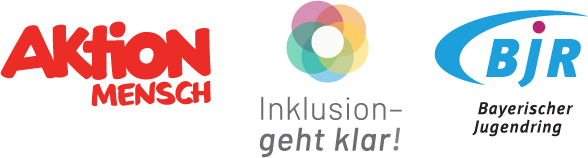 [Speaker Notes: 4 Es ist damit das Verhältnis zu anderen Beratungsansprüchen des SGB VIII zu klären (vgl. zum Folgenden jurisPK/SGB VIII/Luthe Rn. 9). Überschneidungen sind zunächst im Verhältnis zu § SGB_VIII § 8 Abs. SGB_VIII § 8 Absatz 3 möglich. Ist in der Beratung zunächst zu klären, welche Hilfe- einschließlich Beratungsmöglichkeiten bestehen, ist die Gegenstand von § SGB_VIII § 10a. Die Abgrenzung gegenüber der Beratung nach § SGB_VIII § 16 Abs. SGB_VIII § 16 Absatz 2 S. 1 Nr. SGB_VIII § 16 Absatz 2 1 Nummer 2, Nr. SGB_VIII § 16 Absatz 2 1 Nummer 3 (Familienberatung) erfolgt danach, zu welchem Zeitpunkt die Beratung erfolgt. § SGB_VIII § 10a ist die Rechtsgrundlage der Beratung, wenn es um die Frage geht, welche Beratungsmöglichkeiten zu Verfügung stehen und wie der Zugang zu diesen gestaltet ist. Im Übrigen hat § SGB_VIII § 10a Auffangfunktion. Nach § SGB_VIII § 36 (im Verfahren zur Hilfe zur Erziehung und zur Eingliederungshilfe nach § SGB_VIII § 35a) ist zu beraten, wenn Vorklärungen über die Voraussetzungen und die Hilfeart bereits vorliegen. Geht dagegen um die bei der Bedarfslage in Betracht kommenden Hilfen, die Ansprechstellen und das Verfahren, handelt es sich um eine Beratung nach § SGB_VIII § 10a. Vorrang hat die Beratung nach § SGB_VIII § 17 (Beratung bei Partnerschaft, Trennung und Scheidung), § SGB_VIII § 18 (Beratung und Unterstützung bei Personensorge, Unterhalt und Umgang), nach § SGB_VIII § 25 (Beratung selbst organisierter Förderung von Kindern), nach § SGB_VIII § 28 (Erziehungsberatung), Bei den sonstigen Beratungen nach dem SGB VIII bestehen keine Überschneidungen.]
§§ 8 III, IV und 10a – Beratungsansprüche
 § 10a SGB VIII:
Die Beratung soll sie befähigen, ihre Rechte nach dem SGB VIII wahrzunehmen!
Abgrenzung zu § 8 SGB VII:
Ist in der Beratung zunächst zu klären, welche Hilfe- einschließlich Beratungsmöglichkeiten bestehen?  § 10 a SGB VIII
Auffangfunktion
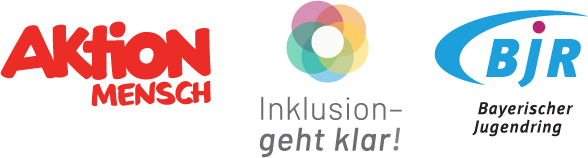 § 9a Ombudsstellen

nun gesetzliche Verpflichtung zur Einrichtung solcher Stellen auch außerhalb von stationären Einrichtungen
(unabhängige und einfach zugängliche) niedrigschwelligere Anlaufstellen für junge Menschen und ihre Familien bei Beschwerden aber auch Beratung von jungen Menschen und Familien bzgl. der Aufgaben der Jugendhilfe nach 
Vermittlung und Klärung von Konflikten in Einrichtungen aber auch Aufgaben der Jugendhilfe
Umfang weitet sich also erheblich aus
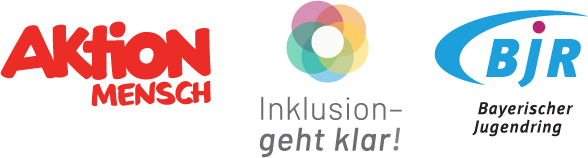 [Speaker Notes: Stat.Einrichtungen: bisher kritisch

+ unabhängig, dass dadurch keine Einzelfallhilfen beeinträchtigt/ausgeschlossen werden

Durch Verweis auf 17a zeitgemäß, umfassend und zügig zu erbringen
rechtzeitig und ausreichend zur Verfügung stehen
Zugang möglichst einfach gestaltet ist
Inklusion/leichte Sprache]
§ 45 a VIII Einrichtung

Neu eingeführte Definition – bisher nur erlaubnispflichte Einrichtungen in § 45 aufgeführt 
Umfasst ALLE Einrichtungen der Kinder- und Jugendhilfe, auch die des § 45
ABER: Es ist immer bei Verweisen auf „Einrichtungen“  (sei es bei bestehenden aber auch zukünftigen Gesetze!) darauf zu achten, ob es sich auf erlaubnispflichtige (also § 45) oder alle Einrichtungen bezieht.
Neue Anforderungen für die Erteilung UND Bestand der Betriebserlaubnis
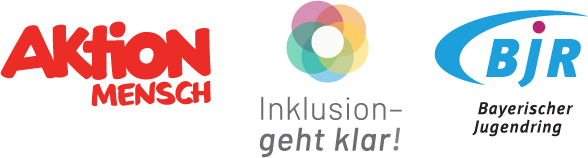 [Speaker Notes: Zuverlässigkeit des Trägers explizit als Voraussetzung für die Erlaubniserteilung aufgenommen.
Regelbeispiele aufgeführt, bei denen vom Fehlen der Zuverlässigkeit auszugehen ist
räumlichen, fachlichen, wirtschaftlichen und personellen Voraussetzungen für den Einrichtungsbetrieb auch „gewährleisten“ (Nr. 2) und nicht mehr allein „erfüllen“]
§ 79 Gesamtverantwortung
(1) Die Träger der öffentlichen Jugendhilfe haben für die Erfüllung der Aufgaben nach diesem Buch die Gesamtverantwortung einschließlich der Planungsverantwortung.

 (2) 1Die Träger der öffentlichen Jugendhilfe sollen gewährleisten, dass zur Erfüllung der Aufgaben nach diesem Buch
 1. die erforderlichen und geeigneten Einrichtungen, Dienste und Veranstaltungen den verschiedenen Grundrichtungen der Erziehung entsprechend rechtzeitig und ausreichend zur Verfügung stehen; hierzu zählen insbesondere auch Pfleger, Vormünder und Pflegepersonen;
 2. die nach Nummer 1 vorgehaltenen Einrichtungen, Dienste und Veranstaltungen dem nach § 80 Absatz 1 Nummer 2 ermittelten Bedarf entsprechend zusammenwirken und hierfür verbindliche Strukturen der Zusammenarbeit aufgebaut und weiterentwickelt werden;
 3. eine kontinuierliche Qualitätsentwicklung nach Maßgabe von § 79a erfolgt.
 2 Von den für die Jugendhilfe bereitgestellten Mitteln haben sie einen angemessenen Anteil für die Jugendarbeit zu verwenden.

 (3) 1Die Träger der öffentlichen Jugendhilfe haben für eine ausreichende Ausstattung der Jugendämter und der Landesjugendämter einschließlich der Möglichkeit der Nutzung digitaler Geräte zu sorgen; hierzu gehört auch eine dem Bedarf entsprechende Zahl von Fachkräften. 2Zur Planung und Bereitstellung einer bedarfsgerechten Personalausstattung ist ein Verfahren zur Personalbemessung zu nutzen.
[Speaker Notes: Nr. 2: nunmehr nicht mehr nur darauf, erforderliche und geeignete Einrichtungen, Dienste und Veranstaltungen zur Verfügung zu stellen
-> jetzt auch, dass diese Institutionen sich auch gegenseitig ergänzen und koordiniert bzw. abgestimmt zusammenwirken.]
§ 80 Jugendhilfeplanung

(1) 2. den Bedarf unter Berücksichtigung der Wünsche, Bedürfnisse und Interessen der jungen Menschen und der Erziehungsberechtigten für einen mittelfristigen Zeitraum zu ermitteln und

(2) Einrichtungen und Dienste sollen so geplant werden, dass insbesondere
2. ein möglichst wirksames, vielfältiges, inklusives und aufeinander abgestimmtes Angebot von Jugendhilfeleistungen gewährleistet ist,
3.  ein dem nach Absatz 1 Nummer 2 ermittelten Bedarf entsprechendes Zusammenwirken der Angebote von Jugendhilfeleistungen in den Lebens- und Wohnbereichen von jungen Menschen und Familien sichergestellt ist,
4.  junge Menschen mit Behinderungen oder von Behinderung bedrohte junge Menschen mit jungen Menschen ohne Behinderung gemeinsam unter Berücksichtigung spezifischer Bedarfslagen gefördert werden können,
(3) Die Planung insbesondere von Diensten zur Gewährung niedrigschwelliger ambulanter Hilfen nach Maßgabe von § 36a Absatz 2 umfasst auch Maßnahmen zur Qualitätsgewährleistung der Leistungserbringung.
[Speaker Notes: Personensorgeberechtig: § 1631 BGB „pflegen, zu erziehen, zu beaufsichtigen und seinen Aufenthalt zu bestimmen“
Erziehungsberechtigter ist Teil 

In Nr. 3 wird als weitere Zielsetzung das bedarfsgerechte, aufeinander abgestimmte Zusammenwirken der unterschiedlichen Leistungsangebote im Lebens- und Wohnbereich der jungen Menschen und ihrer Familien angeführt und damit die Intention der Lebenswelt- und Sozialraumorientierung im Rahmen der Jugendhilfeplanung unterstrichen

Abs. 3: Im Klartext heißt das, dass bei der Regelung des Zugangs von freien Trägern, die niedrigschwellige ambulante Angebote bereithalten, Gegenstand der Vereinbarung die Absicherung einer qualitativ hochwertigen Leistung werden muss.]
§ 94 SGB VIII Kostenbeitrag

Der Kostenbeitrag von jungen Menschen, die vollstationär untergebracht sind, reduziert sich von höchstens 75 % auf 25 % des Einkommens
Freiregelungen der Einkommen von Ferienjobs, Ehrenamtliche Tätigkeit oder Ausbildungsvergütung

Verantwortungsgemeinschaft
 
Stärkere Verantwortungsgemeinschaft und Einbeziehung aller Akteuer*innen im Bereich des Kinderschutzes, § 4 KKG
Berufsgeheimnisträger*innen iSd § 4 KKG die ihre fachlich Einschätzung gegeben haben, werden in die Gefährdungseinschätzung einbezogen und erhalten auch eine Rückmeldung darüber
Gesundheitswesen wird nach dem SGB V stärker zur Mitverantwortung gezwungenz.B. Absprache zwischen Ärzte*innen
Vielen Dank für eure Aufmerksamkeit!
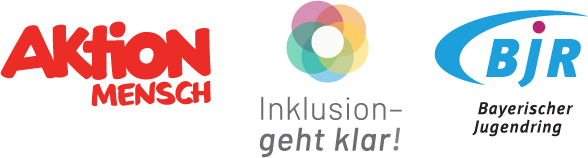 [Speaker Notes: Welche Zusammenschlüsse weren förderungs- und beteiligungswürdig anerkannt
wer gilt als legitim?
Wie wird mit konflikthaften Auseinandersetzungen mit Selbstvertretungen umgegangen?
Bedeutet Förderung auch Finanzierung?
Ombudsstellen:
Welche Konzepte sind sinnvoll und wer entwickelt sie?
Welche Rolle nehmen die bisherigen Ombudsstellen in diesem Prozess ein?]
Ein guter Überblick
https://www.dgsf.org/themen/Familien-Jugend-Sozialpolitisches/informationen-zur-sgb-viii-reform
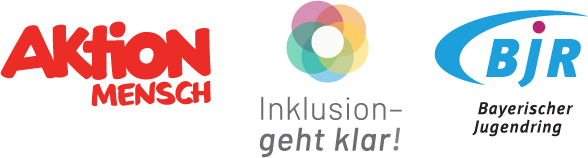